Rapport d’étude de marché
Supérettes -13080 Aix-en-Provence
❶   Introduction
❷   Élements chiffrés
❸   Emplacement
❹   Contexte du secteur
1
INTRODUCTION
Objectifs du rapport
Vous fournir des éléments de marché sur votre tissu économique local 
Formaliser une étude complète du marché, de ses difficultés et de ses tendances 
Proposer des recommandations fondées sur l’analyse des données
Les éléments clés de l’analyse
L’appréhension d’éléments chiffrés clés dans le cadre de l’analyse de votre performance et de la valorisation de votre fonds de commerce / patrimoine 
L’analyse complète de votre marché, en se focalisant sur l’offre (étude de la situation concurrentielle), la demande (à la fois de particuliers et d’entreprises), le dynamisme de la localité et les potentielles difficultés rencontrées 
L’étude macro-économique de votre secteur d’activité
Sources des données
Données SIRENE (Système national d’identification et du répertoire des entreprises) depuis 2015 
Données InfoGreffe non confidentialisées depuis 2015 
Données BODACC (Bulletin officiel des annonces civiles et commerciales) depuis 2012 
Données ‘Demande des valeurs foncières’ depuis 2014 
Données ‘Révision des valeurs locatives des locaux professionnels’ depuis 2017 
Données INSEE depuis 2015 
Données atometrics
Le service agrège, traite et représente des données nationales et locales relatives aux entreprises françaises. 
Ces données sont issues de sources fiables et régulièrement mises à jour. 
Ce service ne constitue pas un système de Scoring ou de conseil. Il ne fournit par exemple aucune opinion ou recommandation sur le niveau de dynamisme d’une localité, sur la robustesse ou la faiblesse de la santé financière d’une société ou d’un business plan. 
Le service propose un faisceau d’informations les plus objectives possibles afin de vous permettre de compléter vos connaissances, vos propres analyses et opinions.
2
Élements chiffrés
Ratios financiers
4
PANORAMA DES RATIOS FINANCIERS SECTORIELS ET LOCAUX
Filtres
Localisation : Même commune
Régime fiscal : Impôt sur les Sociétés (IS)
Chiffre d’affaires : 0€ - 2 M€
Période (dates des clôtures) : De 2014-12-31 à 2025-03-31
Mots clés : Aucun mot clé
Maturité : Tous niveaux de maturité
Nombre de salariés : 0 - 50
Inclure les sociétés au nb d'employés inconnu : oui
Inclure les sociétés qui font des pertes : non
Sources des données
Données InfoGreffe non confidentialisées retraitées par atometrics, à partir de 2015
Données atometrics
Interprétation
Ce tableau vous présente les ratios financiers sectoriels et locaux, c’est-à-dire les fourchettes basses, médiane et fourchettes hautes des indicateurs financiers clés, calculés à partir d’un panel de sociétés ayant des caractéristiques similaires à celle étudiée.
5
TAUX DE TVA
Sources des données
Ooreka Droit: "Tva sur l'alimentation"
https://www.service-public.fr/professionnels-entreprises/
https://bofip.impots.gouv.fr/
Web
Interprétation
Vous trouverez ici un tableau présentant les taux de TVA applicables
6
ÉQUIPEMENTS ET INVESTISSEMENTS
Sources des données
Compta Facile: "Quelles durées d’amortissement choisir en comptabilité ?"
Entretiens avec des professionnels
Web
Interprétation
Vous trouverez ici un tableau présentant les équipements et investissements nécessaires dans le cadre du lancement et du développement de l’activité
7
Ventes de fonds de commerce
8
DERNIÈRES VENTES DE FONDS DE COMMERCE
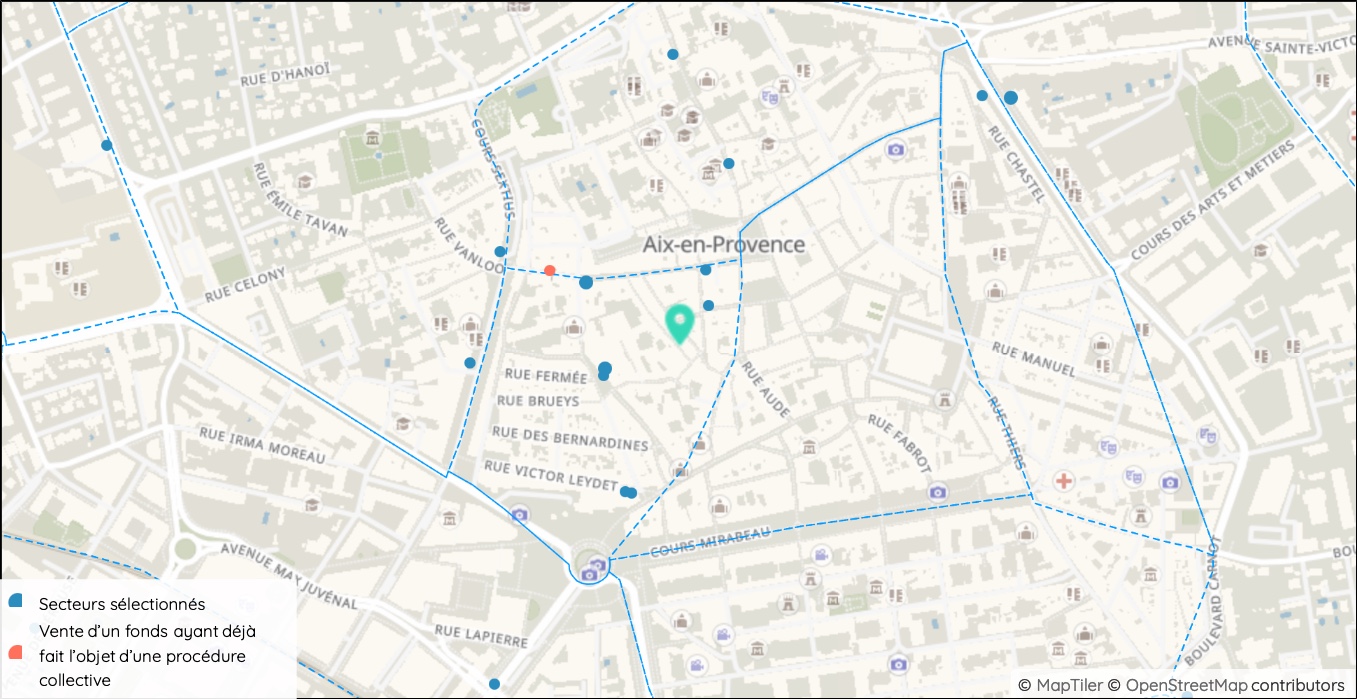 Filtres
Activités (NAF) : Commerce d'alimentation générale, Supérettes
Période considérée : 2008 - 2025
Prix : 0€ - 1 500 000€ et plus
Mots clés : Aucun mot clé
Maturité du fond vendu : 0 ans-10 ans et plus
Concerné par une procédure collective : Tous types de fonds inclus dans l'analyse
Sources des données
Données BODACC (Bulletin officiel des annonces civiles et commerciales), à partir de 2008
Carte : OpenStreetMap contributors & maptiler
Interprétation
Vous pouvez observer sur cette carte les dernières transactions de fonds de commerce ayant eu lieu à proximité de votre emplacement. Chaque point bleu représente une transaction. Les points oranges indiquent une transaction de fonds ayant fait l’objet d’une procédure collective.
9
LES 10 TRANSACTIONS LES PLUS PROCHES
Sources des données
Données BODACC (Bulletin officiel des annonces civiles et commerciales), à partir de 2008
Interprétation
Ce tableau représente les 10 transactions de fonds de commerce les plus proches en indiquant pour chacune d’entre elles des informations sur la date, l’acheteur, le vendeur, le prix de transaction et, si la donnée est publique, le multiple de chiffre d’affaires induit
10
VALORISATION DES FONDS DE COMMERCE
Filtres
Activités (NAF) : Commerce d'alimentation générale, Supérettes
Période considérée : 2012 - 2025
Prix : 0€ - 1 500 000€ et plus
Mots clés : Aucun mot clé
Maturité du fond vendu : 0 ans-10 ans et plus
Concerné par une procédure collective : Tous types de fonds inclus dans l'analyse
Sources des données
Données BODACC (Bulletin officiel des annonces civiles et commerciales), à partir de 2008
Données InfoGreffe non confidentialisées, à partir de 2015
Données atometrics
Interprétation
Ce tableau vous indique les multiples de valorisation de fonds de commerce observés à partir de transactions précédentes :
- Multiple de chiffre d’affaires
- Multiple d’EBE
- Multiple d’effectif

L’approche privilégiée est celle du multiple de chiffre d’affaires sur laquelle vous pouvez observer l’application du multiple ‘fourchette basse’, du multiple médian et du multiple ‘fourchette haute’. Le chiffre indiqué en vert reflète la performance relative du fonds par rapport au marché. Il s’agit d’une estimation faite du positionnement de la valeur du fond sur la fourchette en fonction de sa performance par rapport à ses pairs.
11
TENDANCE DE PRIX DES FONDS DE COMMERCE
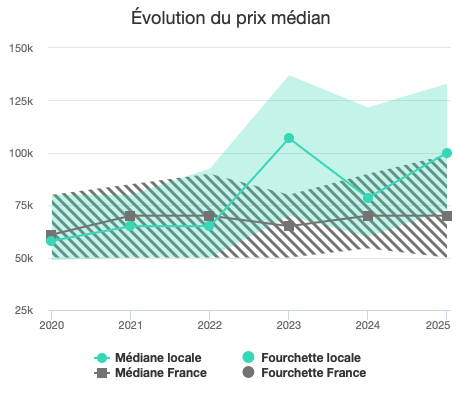 Filtres
Activités (NAF) : Commerce d'alimentation générale, Supérettes
Prix : 0€ - 1 500 000€ et plus
Mots clés : Aucun mot clé
Maturité du fond vendu : 0 ans-10 ans et plus
Concerné par une procédure collective : Tous types de fonds inclus dans l'analyse
Sources des données
Données BODACC (Bulletin officiel des annonces civiles et commerciales) retraitées par atometrics, à partir de 2015
Interprétation
Le graphique présente l’évolution des prix médians des fonds de commerce, à l’échelle locale et à l’échelle nationale. Le tableau fournit également les informations sur les volumes vendus.
12
Ventes immobilières
13
VENTES IMMOBILIÈRES DEPUIS 2014
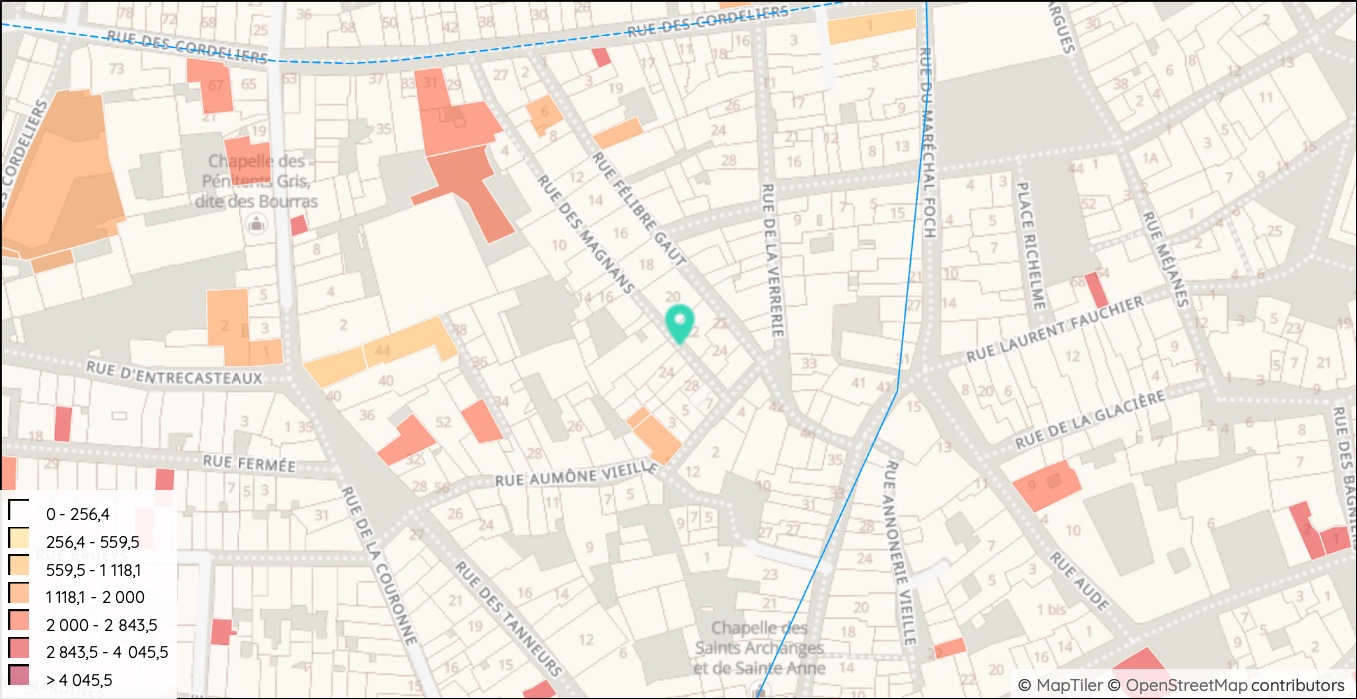 Filtres
Période considérée : 2014 - 2024
Inclure les ventes mixtes (à la fois surface bâtie et terrain) : oui
Sources des données
Données issues de la « Demande de valeurs foncières » alimenté par la « Base nationale des données patrimoniales » (BNDP), à partir de 2014,  transactions intervenues sur le territoire métropolitain et les DOM-TOM, à l’exception de l’Alsace-Moselle et de Mayotte.
Les données font l’objet d’une mise à jour semestrielle par la DGFiP, en avril et en octobre. Lors de chaque mise à jour, de nouvelles transactions sont susceptibles d’être ajoutées dans tous les millésimes en fonction de la date de mutation.
Carte : OpenStreetMap contributors & maptiler
Interprétation
Vous pouvez observer sur cette carte les dernières transactions immobilières ayant eu lieu à proximité de votre emplacement. Chaque parcelle de couleur représente une transaction. Plus la couleur est foncée plus le prix par m² observé est élevé.
14
LES 10 VENTES IMMOBILIÈRES LES PLUS PROCHES
Sources des données
Données issues de la « Demande de valeurs foncières » alimenté par la « Base nationale des données patrimoniales » (BNDP), à partir de 2014, transactions intervenues sur le territoire métropolitain et les DOM-TOM, à l’exception de l’Alsace-Moselle et de Mayotte.
Les données font l’objet d’une mise à jour semestrielle par la DGFiP, en avril et en octobre. Lors de chaque mise à jour, de nouvelles transactions sont susceptibles d’être ajoutées dans tous les millésimes en fonction de la date de mutation.
Interprétation
Ce tableau représente les 10 transactions immobilières les plus proches, en indiquant pour chacune des informations sur la date, la parcelle, le prix et le nombre de m² afin d’obtenir des références de prix par m².
15
ANALYSE STATISTIQUE DES PRIX PAR M2
Filtres
Type de vente : Local commercial
Localisation : Même quartier
Période considérée : 2018 - 2024
Inclure les ventes mixtes (à la fois surface bâtie et terrain) :  non
Sources des données
Données issues de la « Demande de valeurs foncières » alimenté par la « Base nationale des données patrimoniales » (BNDP), à partir de 2014,  transactions intervenues sur le territoire métropolitain et les DOM-TOM, à l’exception de l’Alsace-Moselle et de Mayotte.
Les données font l’objet d’une mise à jour semestrielle par la DGFiP, en avril et en octobre. Lors de chaque mise à jour, de nouvelles transactions sont susceptibles d’être ajoutées dans tous les millésimes en fonction de la date de mutation.
Interprétation
Le tableau indique des références de prix par m² à différentes mailles géographiques.
16
ÉVOLUTION DES PRIX PAR M2
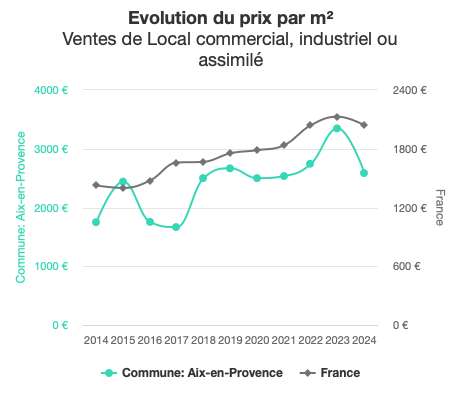 Filtres
Type de vente : Local commercial
Localisation : Même quartier
Inclure les ventes mixtes (à la fois surface bâtie et terrain) :  non
Sources des données
Données issues de la « Demande de valeurs foncières » alimenté par la « Base nationale des données patrimoniales » (BNDP), à partir de 2014, transactions intervenues sur le territoire métropolitain et les DOM-TOM, à l’exception de l’Alsace-Moselle et de Mayotte.
Les données font l’objet d’une mise à jour semestrielle par la DGFiP, en avril et en octobre. Lors de chaque mise à jour, de nouvelles transactions sont susceptibles d’être ajoutées dans tous les millésimes en fonction de la date de mutation.
Interprétation
Le graphique présente l’évolution des prix médians pour le même quartier, à l’échelle locale et à l’échelle nationale. Le tableau fournit également les informations sur les volumes vendus.
17
Loyers commerciaux
18
LOYERS COMMERCIAUX PAR TYPE DE BIEN
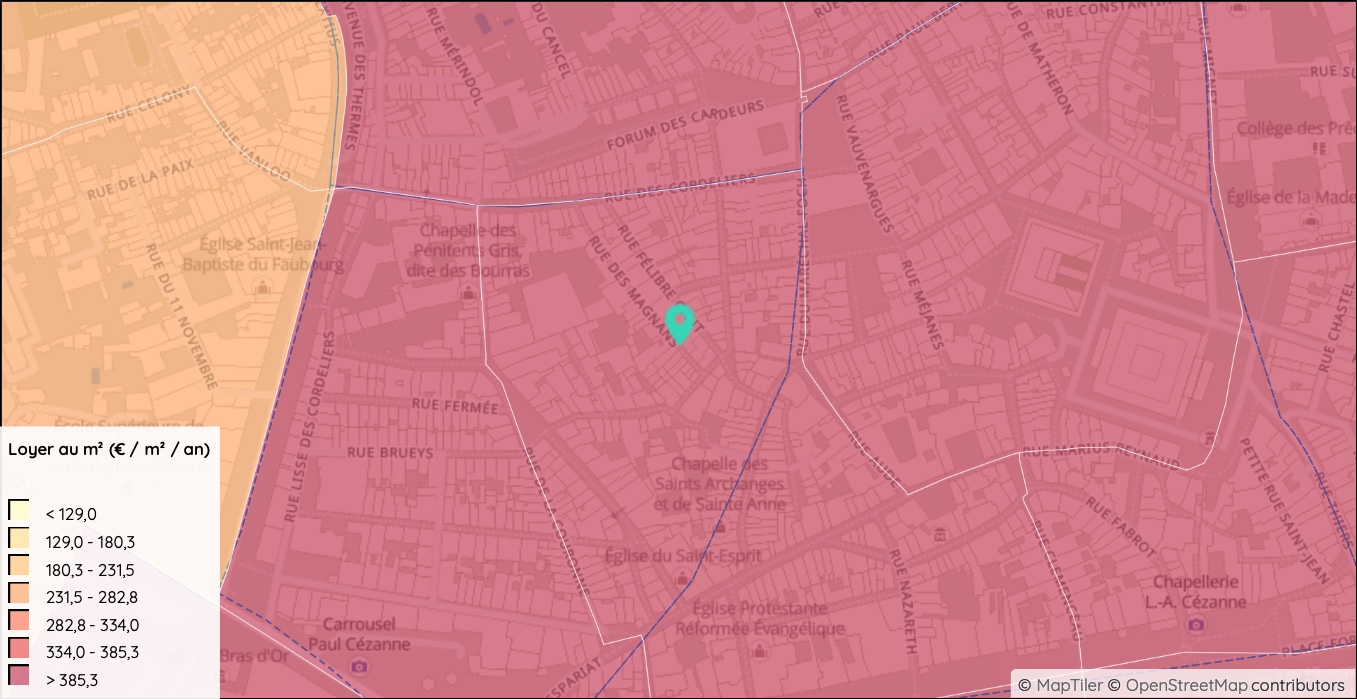 Filtres
Type de bien : Boutiques et magasins sur rue
Sous-type de bien : Magasins et lieux de vente
Sources des données
Données issues de la base de données gouvernementale « Révision des valeurs locatives des locaux professionnels »
Les données font l’objet d’une mise à jour annuelle
Carte : OpenStreetMap contributors & maptiler
Interprétation
Cette carte présente les montants de loyers par m² par an sur une parcelle géographique donnée. Ces loyers sont des références de marché fournies par la base de données ‘Révisions des valeurs locatives des locaux professionnelles’.

Il est important de noter que ces loyers reposent sur une sélection de contrats non exhaustive et conclus à des dates distinctes. La valeur indiquée pourrait donc ne pas refléter fidèlement la valeur des loyers observés dans les contrats les plus récents. En outre, dans certains cas les zones considérées sont vastes et une valeur unique ne saurait le loyer applicable sur la totalité de la zone considérée
19
ANALYSE STATISTIQUE DES LOYERS PAR M² / AN
Filtres
Localisation : Même commune
Période considérée : 2017 - 2024
Type de bien : Boutiques et magasins sur rue
Sous-type de bien : Magasins et lieux de vente
Sources des données
Données issues de la base de données gouvernementale « Révision des valeurs locatives des locaux professionnels »
Les données font l’objet d’une mise à jour annuelle
Interprétation
Ce tableau indique des références de loyers par m² pour les boutiques et magasins sur rue à différentes mailles géographiques.
20
ÉVOLUTION DES LOYERS PAR M² / AN
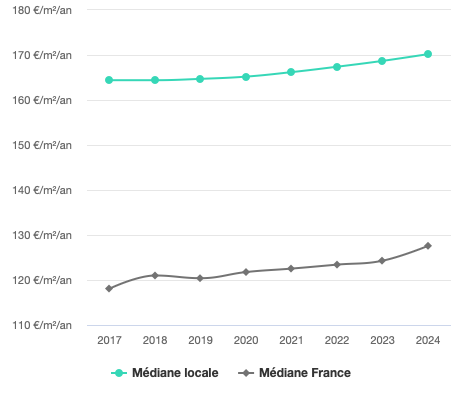 Filtres
Localisation : Même commune
Type de bien : Boutiques et magasins sur rue
Sous-type de bien : Magasins et lieux de vente
Sources des données
Données issues de la base de données gouvernementale « Révision des valeurs locatives des locaux professionnels »
Les données font l’objet d’une mise à jour annuelle
Interprétation
Le graphique présente l’évolution des loyers par m², à l’échelle locale et à l’échelle nationale pour les boutiques et magasins sur rue. Le tableau fournit également les informations sur les volumes.
21
Valorisation de titres
22
VALEUR D’ENTREPRISE (VE) EXPRIMÉE EN MULTIPLES
Sources des données
Données 'Damodaran' mises à jour le 05/01/2025 au niveau Europe (multiples boursiers
Données atometrics
Données CCEF (Compagnie des Conseils et Experts Financiers), revue Convergence de Février 2023
Interprétation
Ce tableau représente les multiples de valorisation d’entreprise. Ces multiples doivent être appliqués aux ratios correspondants pour obtenir la valeur de l’entreprise (par exemple, il faut multiplier le multiple de chiffre d’affaires au chiffre d’affaires de l’entreprise à valoriser pour obtenir sa valeur d’entreprise).

Les multiples sont calculés à partir de transactions boursières peuvent être ajustés en appliquant une prime de risque en fonction de la taille de la société (évaluée par son niveau d’EBIT = Résultat d'exploitation).

Les multiples présentés portent sur le secteur d'activité étudié. Pour en savoir plus sur nos correspondances de secteurs (entre la donnée source et les codes APE), cliquez-ici.
23
TAUX D’ACTUALISATION (COÛT MOYEN PONDÉRÉ DU CAPITAL OU « WACC »)
Sources des données
Données 'Damodaran' mises à jour le 05/01/2025 au niveau Europe
Données Banques de France sur le coût d'endettement, le taux sans risque et l'inflation
Données CCEF (Compagnie des Conseils et Experts Financiers), revue Convergence de Février 2023
Données  DGFIP
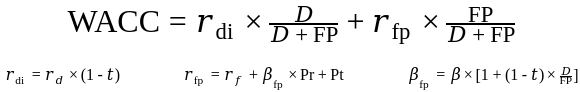 Interprétation
Ce tableau propose une estimation du Coût Moyen Pondéré du Capital ou « CMPC » (également appelé « WACC » pour Weighted Average Cost of Capital).
Le CMPC représente le coût moyen des capitaux propres (apportés par les actionnaires) et de la dette (apportée par ses créanciers) d’une entreprise. Dès lors, le CMPC doit être utilisé pour actualiser les flux de trésorerie futurs disponibles pour les actionnaires et les créanciers (avant paiement des intérêts et des dividendes notamment).

Le CMPC présenté dans ce tableau est calculé sur la base de sociétés cotées en bourse. Dès lors, il est nécessaire d’ajuster ce taux pour prendre en compte les risques liés à une entreprise de taille plus modeste.

Nous indiquons ici des mesures de primes de risque en fonction du niveau des bénéfices avant intérêts et impôts (EBIT) en valeur absolue en (€).

Afin de définir les paramètres de calcul du taux d'actualisation - WACC, vous pouvez vous cliquer sur le mode 'avancé'. Vous pourrez alors définir l'ensemble des composantes du WACC.
24
AUTRES ÉLÉMENTS CHIFFRÉS
Sources des données
Données publiques (sources de données mentionnées au sein du tableau)
Interprétation
Ce tableau représente des éléments chiffrés complémentaires qui peuvent être utiles dans le cadre de la valorisation de titres.
25
RESSOURCES UTILES
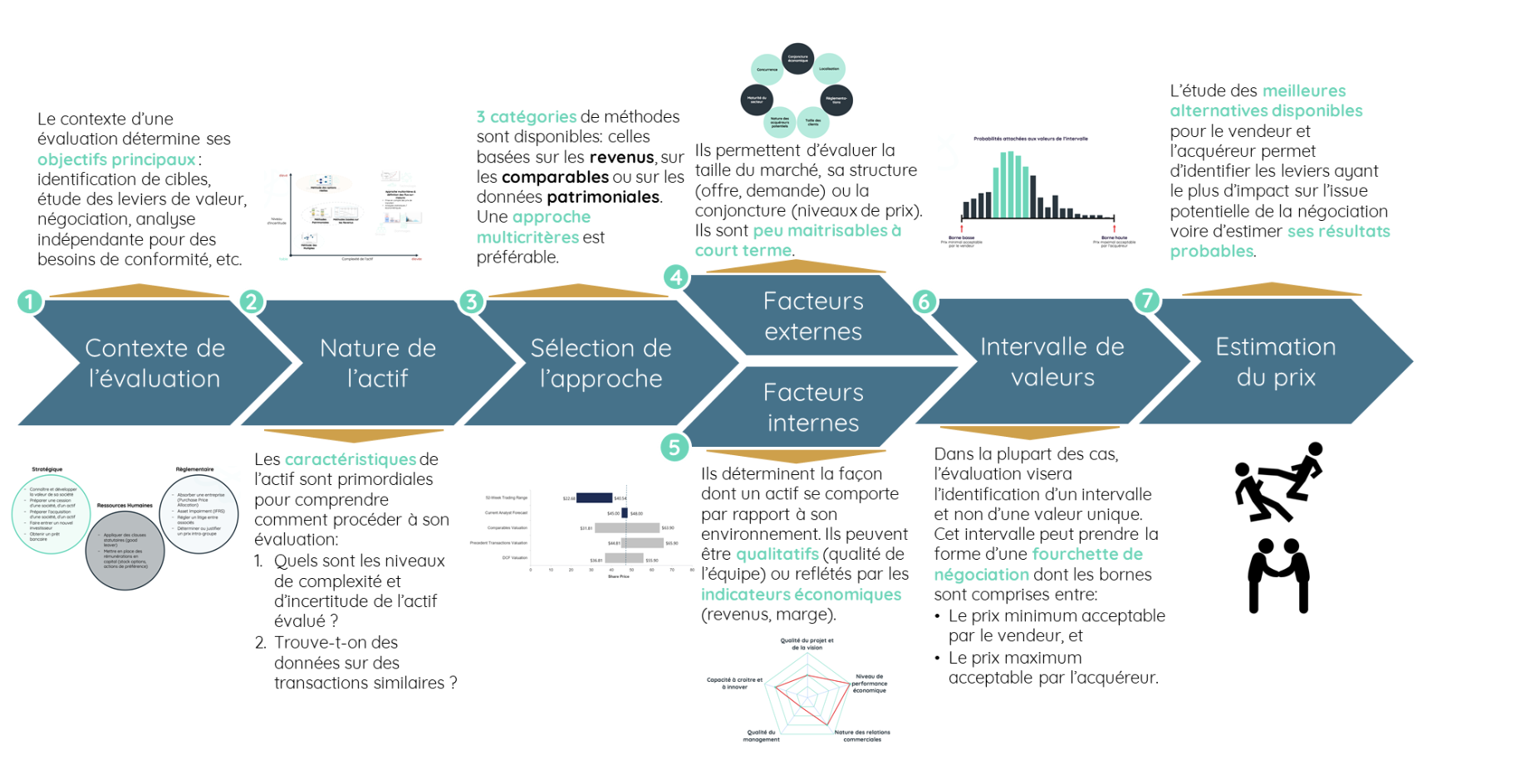 Sources
Données atometrics
26
SOURCES D'INFORMATIONS CHIFFRÉES
Sources
Données publiques (sources de données mentionnées au sein du tableau)
27
Emplacement
Situation concurrentielle
29
EMPLACEMENT DES CONCURRENTS LES PLUS PROCHES
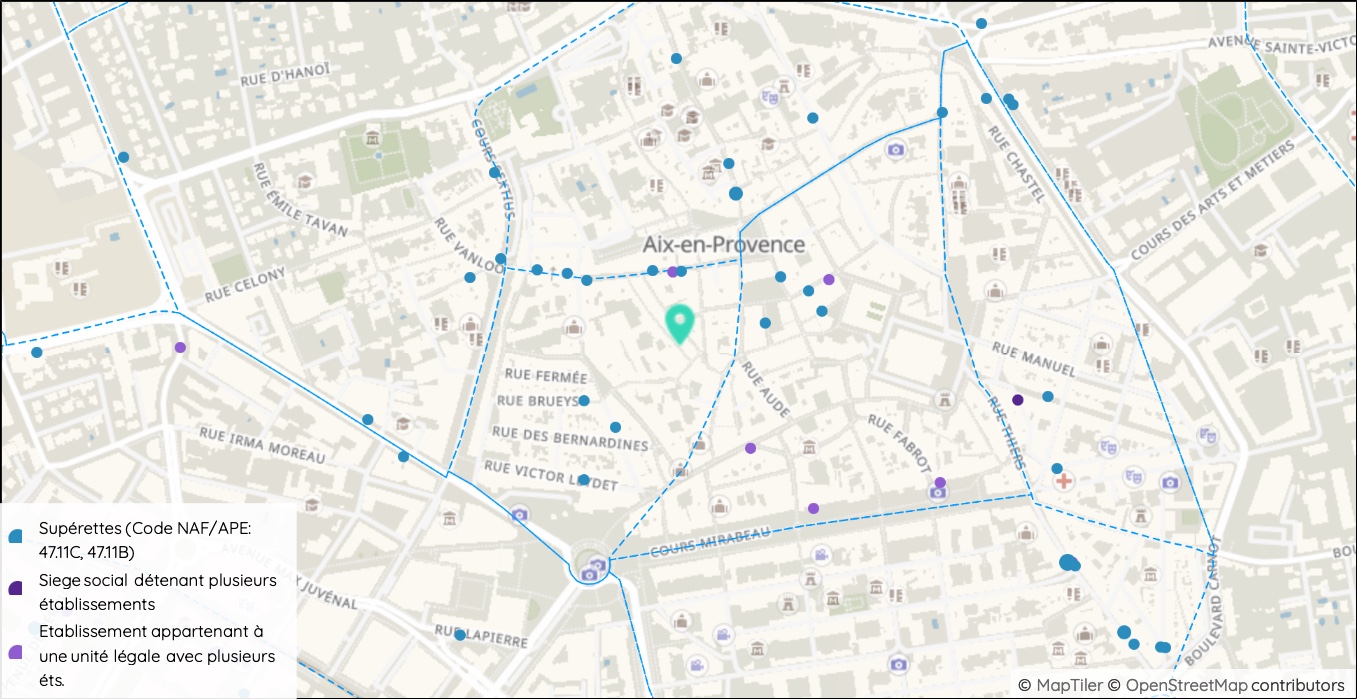 Filtres
Mots clés : Aucun mot clé
Sources des données
Données SIRENE, à partir de 2015
Carte : OpenStreetMap contributors & maptiler
Interprétation
Cette carte représente les concurrents directs à proximité de votre emplacement. Chaque point représente un concurrent. Vous pouvez ainsi observer l’offre présente à proximité de votre emplacement.
30
INFORMATIONS SUR LES 10 CONCURRENTS LES PLUS PROCHES
Sources des données
Données SIRENE (Système national d’identification et du répertoire des entreprises), à partir de 2015
Données InfoGreffe non confidentialisées, à partir de 2015
Interprétation
Ce tableau représente les 10 concurrents les plus proches, en indiquant, pour chacun d’entre eux, des informations complémentaires sur la date de création, tranche d’effectif et chiffre d’affaires disponibles.
Pour information, les chiffres d’affaires ne sont indiqués ici (nominativement) que si les données financières sont publiques.
31
DENSITÉ CONCURRENTIELLE
Filtres
Mots clés : Aucun mot clé
Sources des données
Données SIRENE (Système national d’identification et du répertoire des entreprises), à partir de 2015
Données INSEE, à partir de 2015
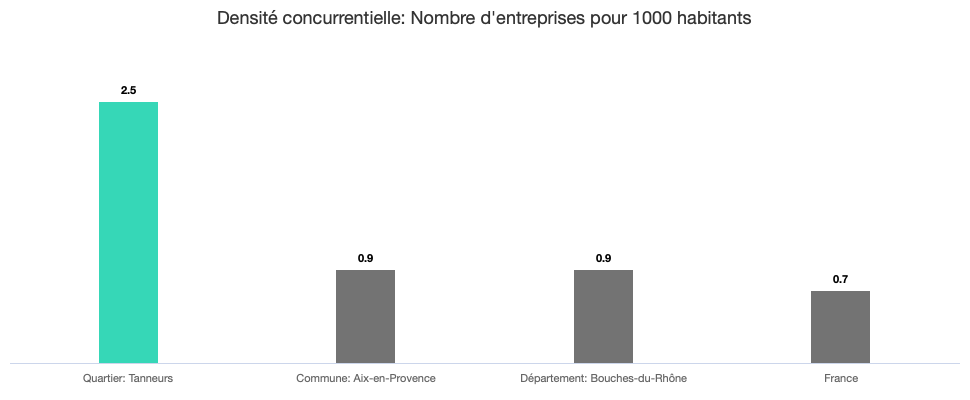 Interprétation
Le graphique compare la densité concurrentielle de différentes zones géographiques. La densité concurrentielle représente le nombre d’établissements pour 1 000 habitants. Cela permet de déterminer si la maille géographique est plus ou moins concurrentielle que d’autres.

Le tableau indique les informations sous-jacentes: nombre d’établissements et la population résidente.
32
FERMETURES ET CRÉATIONS
Interprétation
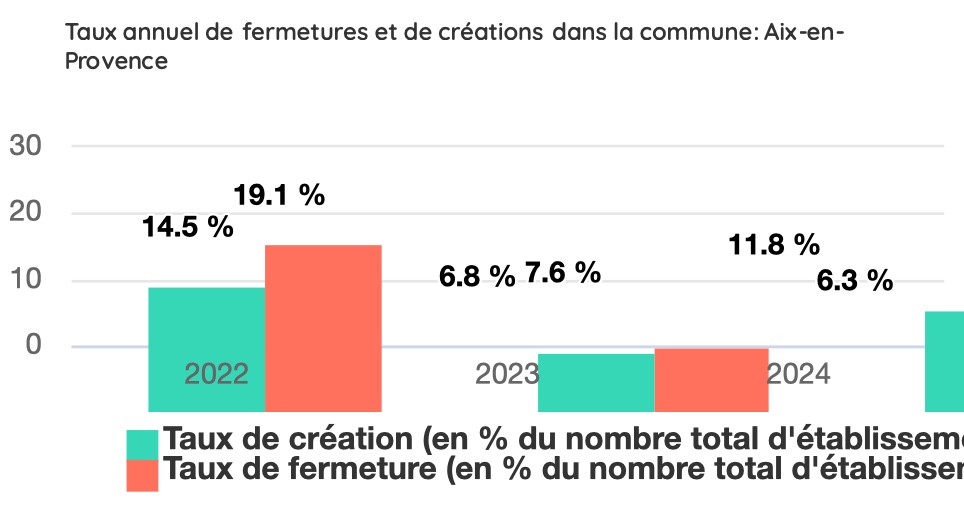 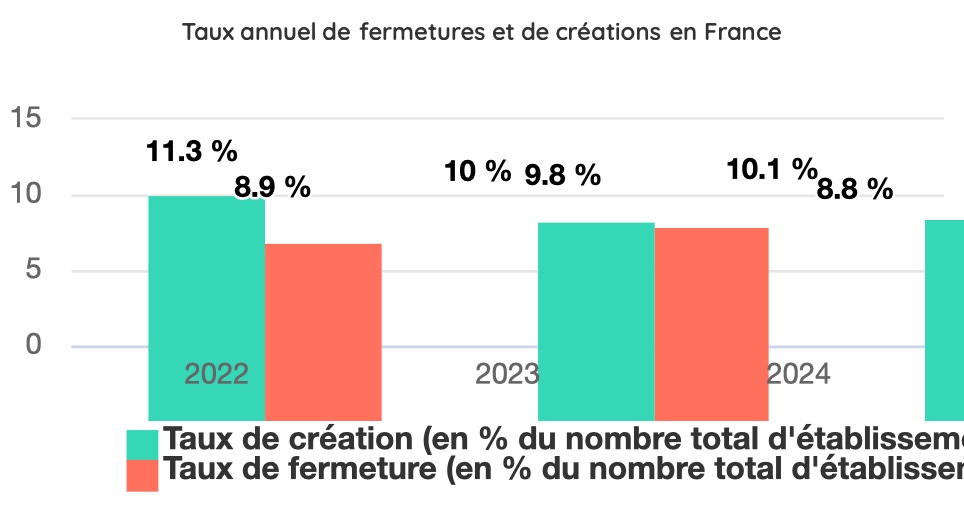 Le graphique représente les taux de création et fermeture au cours des 3 dernières années, en comparant l’échelle locale et l’échelle nationale. Il permet de vérifier la conjoncture du secteur : la localité se comporte-t-elle de la même manière que la France ? Le secteur est-il en croissance ou en décroissance en termes de nombre d’établissements ?
Sources des données
Données SIRENE (Système national d’identification et du répertoire des entreprises), à partir de 2015
33
Environnement local
34
ANALYSE DU TISSU ÉCONOMIQUE LOCAL
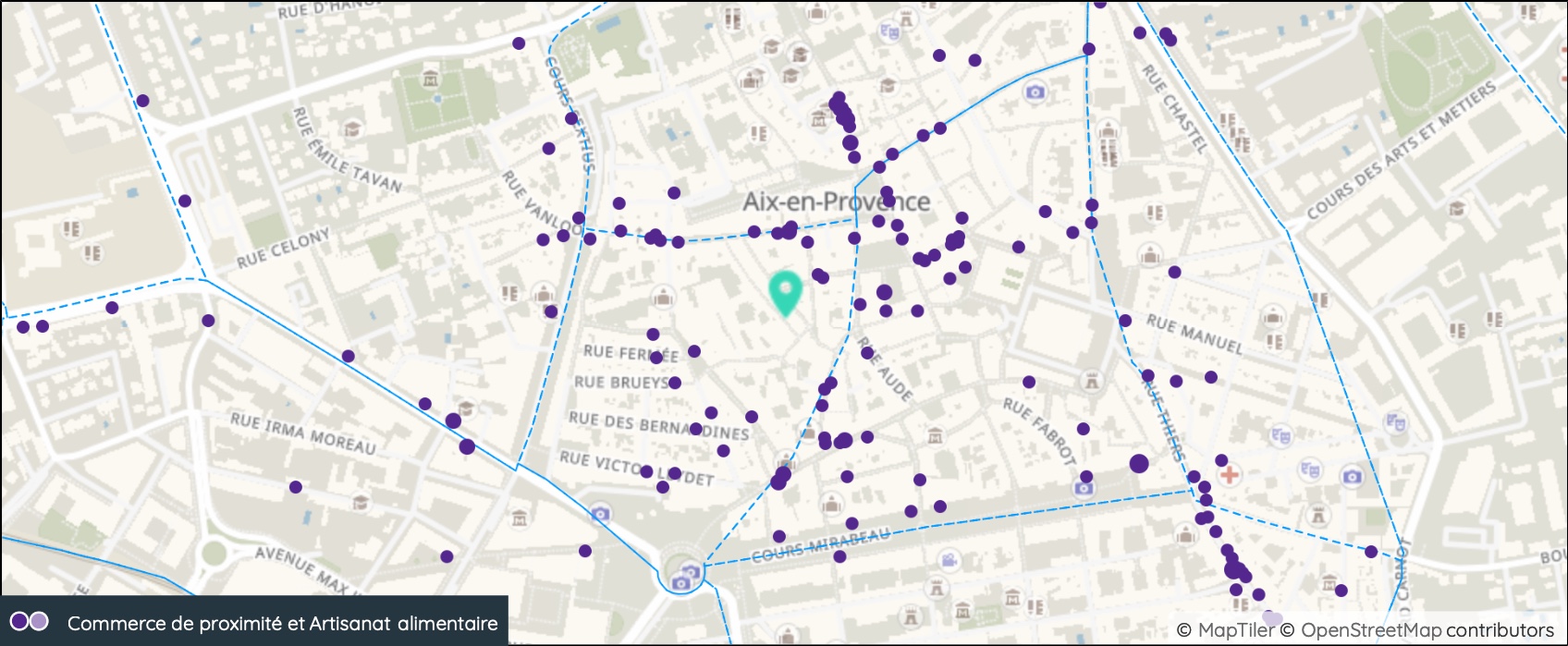 Filtres
Secteur : Commerce de proximité et Artisanat alimentaire
Année de création : 1860 - 2025
Chiffre d’affaires : 0€ - 500 Mrd€
Mots clés : Aucun mot clé
Sources des données
Données SIRENE (Système national d’identification et du répertoire des entreprises), à partir de 2015
Carte : OpenStreetMap contributors & maptiler
Interprétation
Cette carte représente les établissements situés à proximité de l’emplacement étudié. Cela permet d’appréhender la dynamique d’une localité en fonction de la couverture en termes de commerces de proximité.
35
DENSITÉ D'ÉTABLISSEMENTS
Filtres
Secteur : Commerce de proximité et Artisanat alimentaire
Année de création : 1860 - 2025
Chiffre d’affaires : 0€ - 500 Mrd€
Mots clés : Aucun mot clé
Sources des données
Données SIRENE (Système national d’identification et du répertoire des entreprises), à partir de 2015
Données INSEE, à partir de 2015
Interprétation
Ce tableau détaille le nombre d’établissements et la population  résidente sur les divisions territoriales sélectionnées. Ces données permettent de calculer la densité des établissements pour 1000 habitants. Ces informations permettent de comparer le dynamisme local sur différentes mailles géographiques.
36
INFORMATIONS SUR LES 10 ÉTABLISSEMENTS LES PLUS PROCHES
Sources des données
Données SIRENE (Système national d’identification et du répertoire des entreprises), à partir de 2015
Données INSEE, à partir de 2015
Interprétation
Ce tableau détaille les 10 établissements les plus proches dans le(s) secteur(s) sélectionné(s).
37
Santé des établissements
38
DERNIÈRES PROCÉDURES COLLECTIVES ET INDICATEURS DE SANTÉ
Interprétation
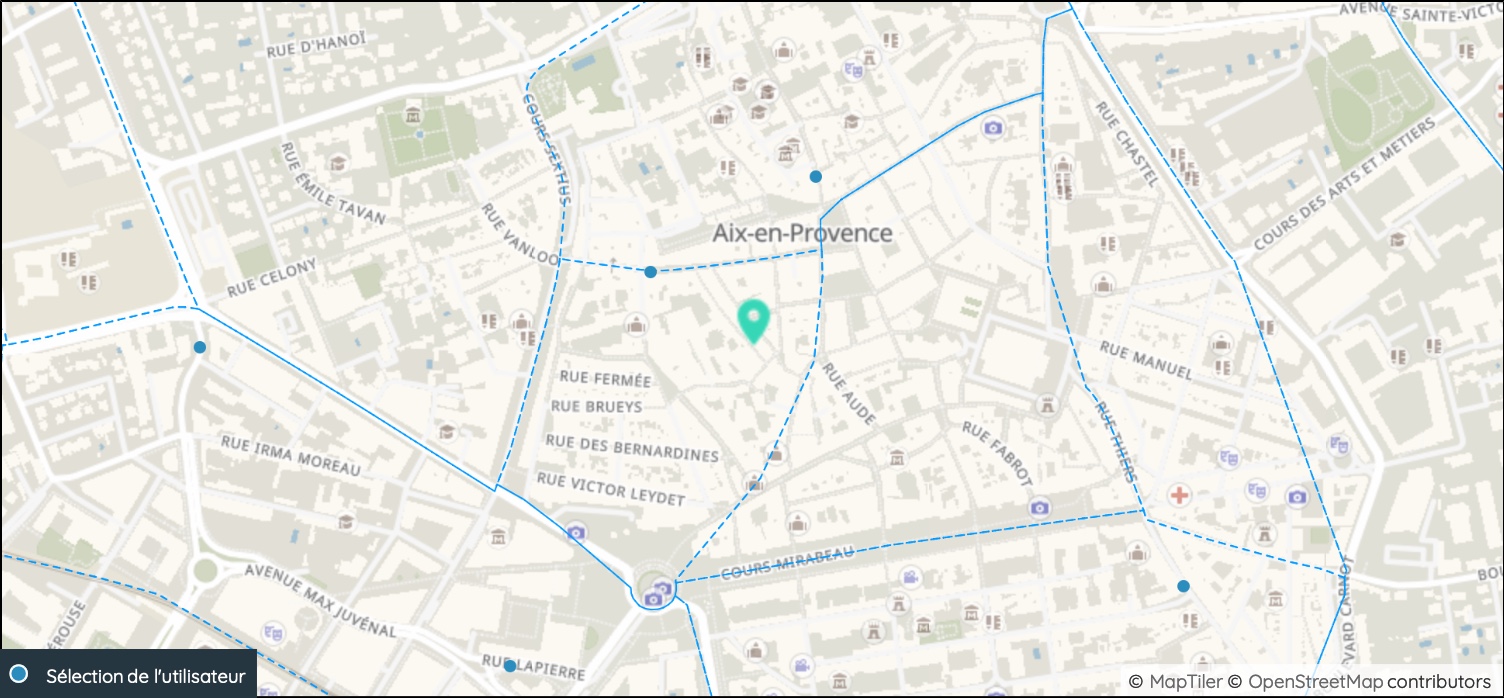 La carte représente les établissements à proximité ayant été soumis à une procédure collective.
Filtres
Activités (NAF) : Supérettes, Commerce d'alimentation générale
Période considérée : 01-06-2022 - 01-06-2025
Mots clés : Aucun mot clé
Sources des données
Données SIRENE (Système national d’identification et du répertoire des entreprises), 2021
Données BODACC (Bulletin officiel des annonces civiles et commerciales), à partir de 2008
Carte : OpenStreetMap contributors & maptiler
39
LES 10 ÉTABLISSEMENTS EN PROCÉDURE COLLECTIVE LES PLUS PROCHES
Sources des données
Données SIRENE (Système national d’identification et du répertoire des entreprises), 2021
Données BODACC (Bulletin officiel des annonces civiles et commerciales), à partir de 2008
Interprétation
Ce tableau détaille les 10 établissements les plus proches ayant été soumis aux procédures collectives sélectionnées.
40
ÉVOLUTION DES JUGEMENTS D'OUVERTURES DE PROCÉDURES COLLECTIVES
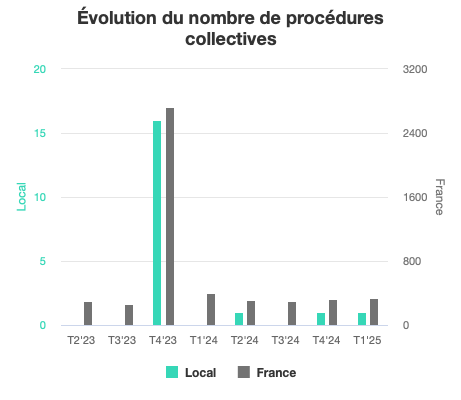 Filtres
Activités (NAF) : Commerce d'alimentation générale, Supérettes
Mots clés : Aucun mot clé
Sources des données
Données SIRENE (Système national d’identification et du répertoire des entreprises), 2021
Données BODACC (Bulletin officiel des annonces civiles et commerciales), à partir de 2008
Interprétation
Le graphique représente les évolutions du nombre de procédures collectives. Le tableau fournit également les informations sur les volumes.
41
Résidents et population de passage
42
ANALYSE DES POPULATIONS
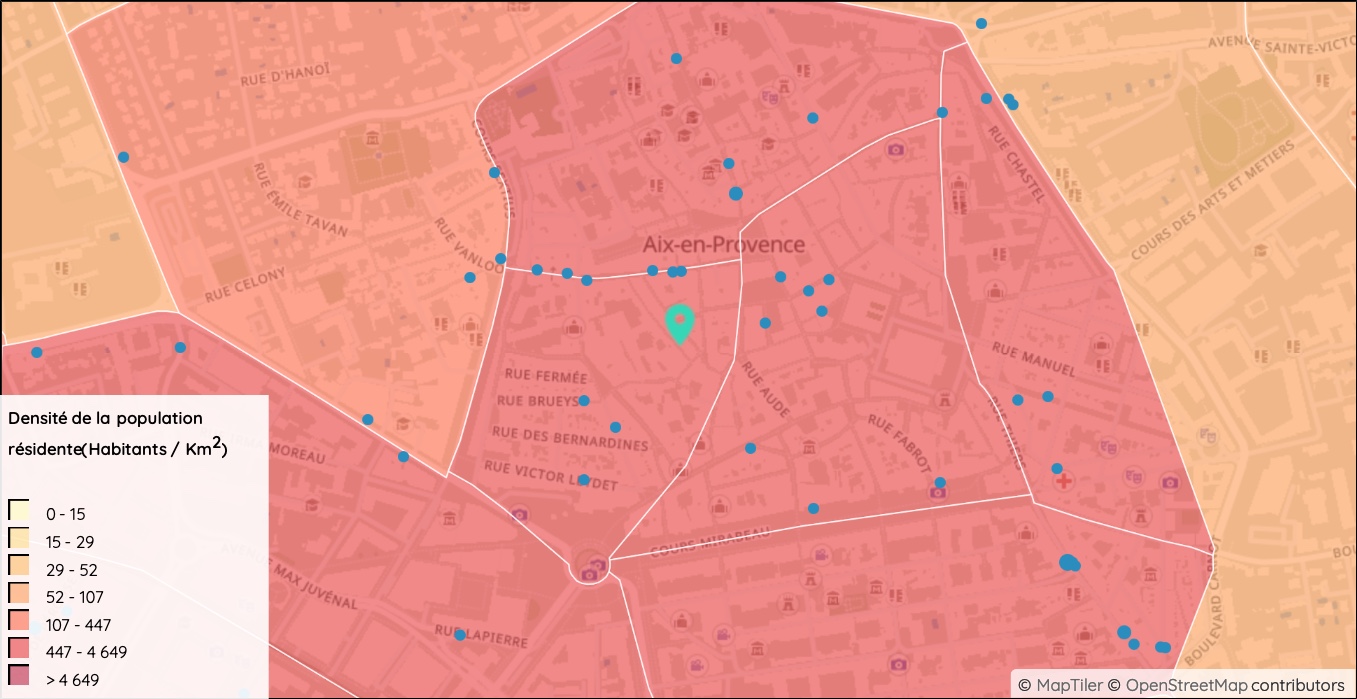 Filtres
Indicateur : Densité de la population résidente
Sources des données
Données INSEE, à partir de 2015
Données SIRENE (Système national d’identification et du répertoire des entreprises), à partir de 2015
Données InfoGreffe non confidentialisées, à partir de 2015
Carte : OpenStreetMap contributors & maptiler
Interprétation
Cette carte représente les caractéristiques de la population sous la forme de zones de chaleur.
43
COMPARAISON TERRITORIALE
Sources des données
Données INSEE, à partir de 2015
Données SIRENE (Système national d’identification et du répertoire des entreprises), à partir de 2015
Données InfoGreffe non confidentialisées, à partir de 2015
Carte : OpenStreetMap contributors & maptiler
Interprétation
Ce tableau détaille les informations sur la population résidente et de passage et permet de comparer différentes mailles géographiques entre-elles.
44
AGE DES RÉSIDENTS
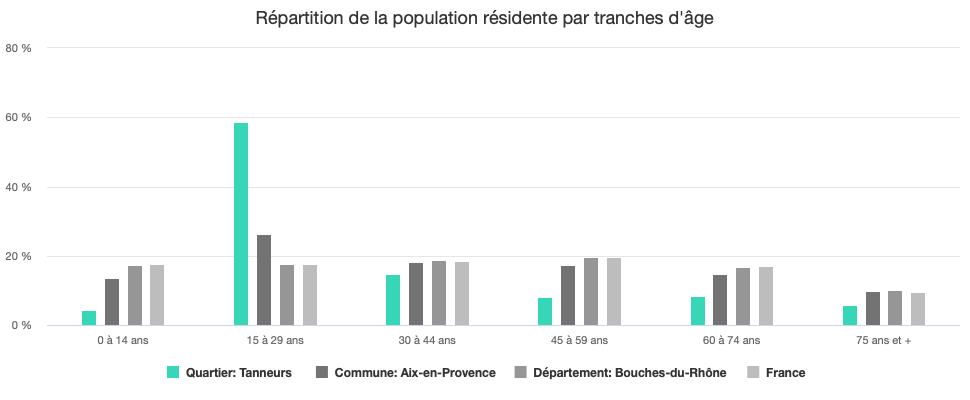 Sources des données
Données du recensement de la population, Insee, 2021.
Interprétation
Le graphique ci-contre indique la répartition de la population, en comparant différentes mailles géographiques, par tranches d’âges.
45
CATÉGORIES SOCIOPROFESSIONNELLES DES RÉSIDENTS
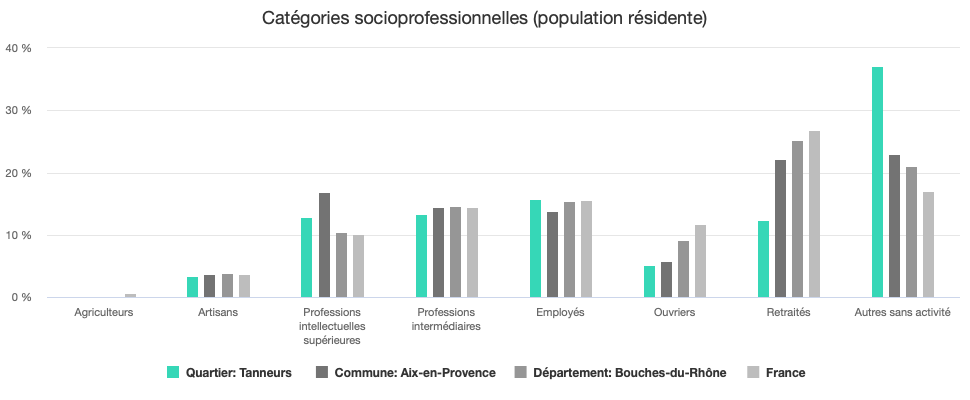 Sources des données
Données du recensement de la population, Insee, 2021.
Interprétation
Le graphique ci-contre indique la répartition de la population, en comparant différentes mailles géographiques, par Catégories socio-professionnelles
46
TAUX DE CHÔMAGE (PAR TRANCHES D’ÂGE)
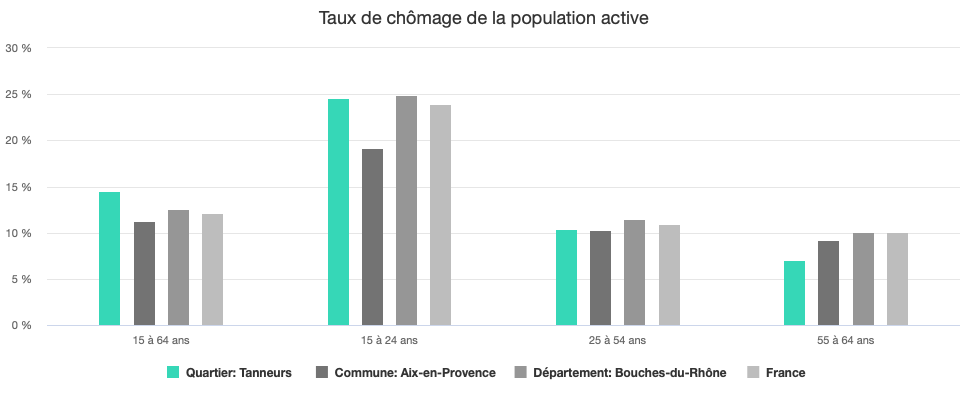 Sources des données
Données du recensement de la population, Insee, 2021.
Interprétation
Ce graphique donne le taux de chômage par tranche d’âge pour différentes échelles géographiques. Le taux de chômage est obtenu en divisant le nombre de chômeurs par le nombre d’actifs dans la même tranche d’âge.

En cas d'isochrone nous considérons que la population au sein d’un quartier (code IRIS) est équitablement répartie. La population au sein d’un isochrone est donc calculée en prenant en compte la proportion de chaque quartier couverte par l’isochrone.
47
CARACTÉRISTIQUES DES MÉNAGES
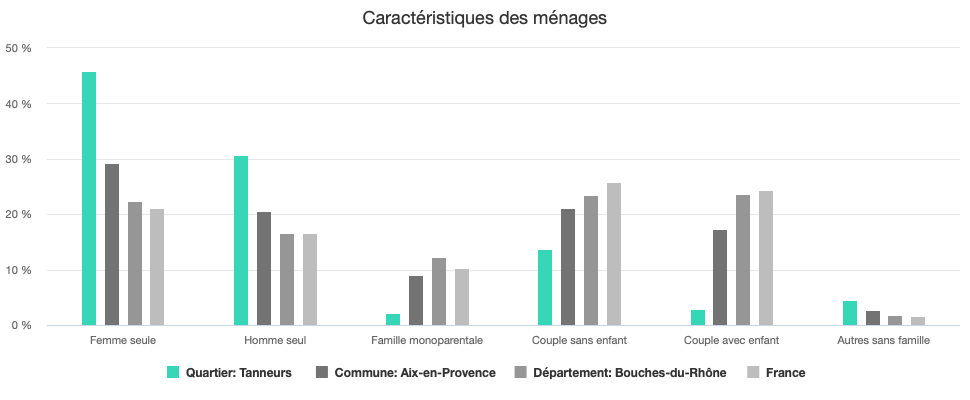 Sources des données
Données du recensement de la population, Insee, 2021.
Interprétation
Ce graphique détaille la répartition des ménages par caractéristiques pour différentes échelles géographiques.

En cas d'isochrone nous considérons que la population au sein d’un quartier (code IRIS) est équitablement répartie. La population au sein d’un isochrone est donc calculée en prenant en compte la proportion de chaque quartier couverte par l’isochrone.
48
DATE DE CONSTRUCTION (RÉSIDENCE PRINCIPALE)
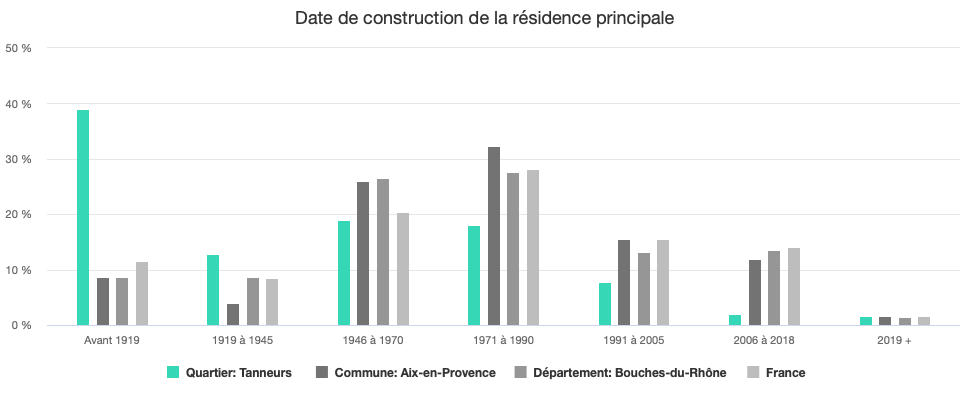 Sources des données
Données du recensement de la population, Insee, 2021.
Interprétation
Ce graphique détaille la répartition des résidences principales année de construction pour différentes échelles géographiques.

En cas d'isochrone nous considérons que la population au sein d’un quartier (code IRIS) est équitablement répartie. La population au sein d’un isochrone est donc calculée en prenant en compte la proportion de chaque quartier couverte par l’isochrone.
49
STATUT D’OCCUPATION (RÉSIDENCE PRINCIPALE)
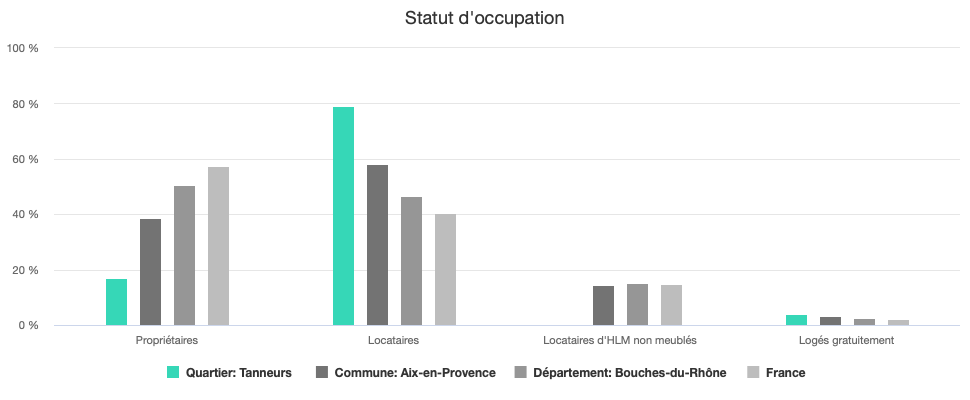 Sources des données
Données du recensement de la population, Insee, 2021.
Interprétation
Ce graphique détaille la répartition des résidences principales par statut d’occupation pour différentes échelles géographiques.

Les locataires d’HLM non meublés sont également comptabilisés dans la catégorie « Locataires ».

En cas d'isochrone nous considérons que la population au sein d’un quartier (code IRIS) est équitablement répartie. La population au sein d’un isochrone est donc calculée en prenant en compte la proportion de chaque quartier couverte par l’isochrone.
50
SURFACE (RÉSIDENCE PRINCIPALE)
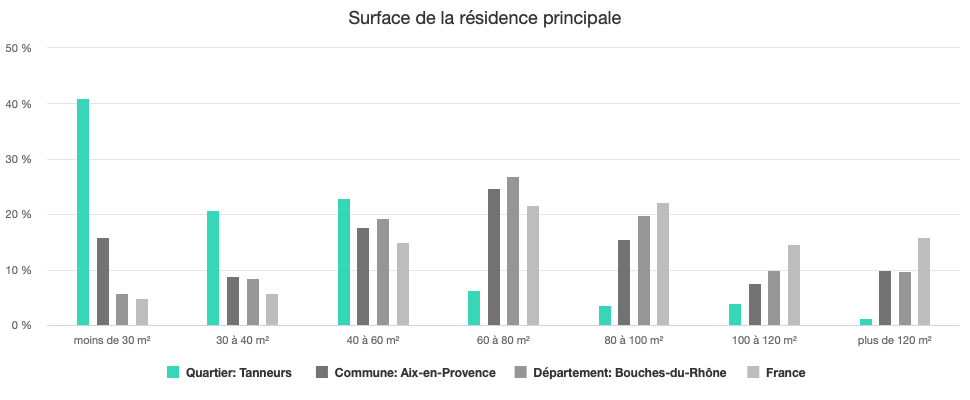 Sources des données
Données du recensement de la population, Insee, 2021.
Interprétation
Ce graphique détaille la répartition des résidences principales par taille (en m²) pour différentes échelles géographiques.

En cas d'isochrone nous considérons que la population au sein d’un quartier (code IRIS) est équitablement répartie. La population au sein d’un isochrone est donc calculée en prenant en compte la proportion de chaque quartier couverte par l’isochrone.
51
Contexte du secteur
Le secteur d'activité
53
DÉFINITION DU SECTEUR
Définition du secteur
Code APE
47.11C Supérettes
47.11B Commerce d'alimentation générale
Définition de l'activité
Ce secteur d'activité comprend le commerce de détail non spécialisé à prédominance alimentaire en magasin d'une surface de vente comprise entre 120 et 400 m² et le commerce de détail non spécialisé à prédominance alimentaire en magasin d'une surface de vente inférieure à 120 m².
Sources
INSEE
54
ACCÈS À LA PROFESSION / INSTALLATION
Accès à la profession / installation
Ce métier est accessible avec un diplôme de niveau CAP/BEP à Bac (professionnel, ...) dans les secteurs de la vente, du commerce et de la distribution. Des formations spécifiques dans le secteur des métiers de bouche (boulangerie, pâtisserie, boucherie, poissonnerie, ...) peuvent être demandées. Il est également accessible avec une expérience professionnelle dans la vente sans diplôme particulier. La maîtrise d'un logiciel de gestion de stocks peut être demandée.
Sources
Fiche ROME, France Travail
55
PROFIL DES DIRIGEANTS
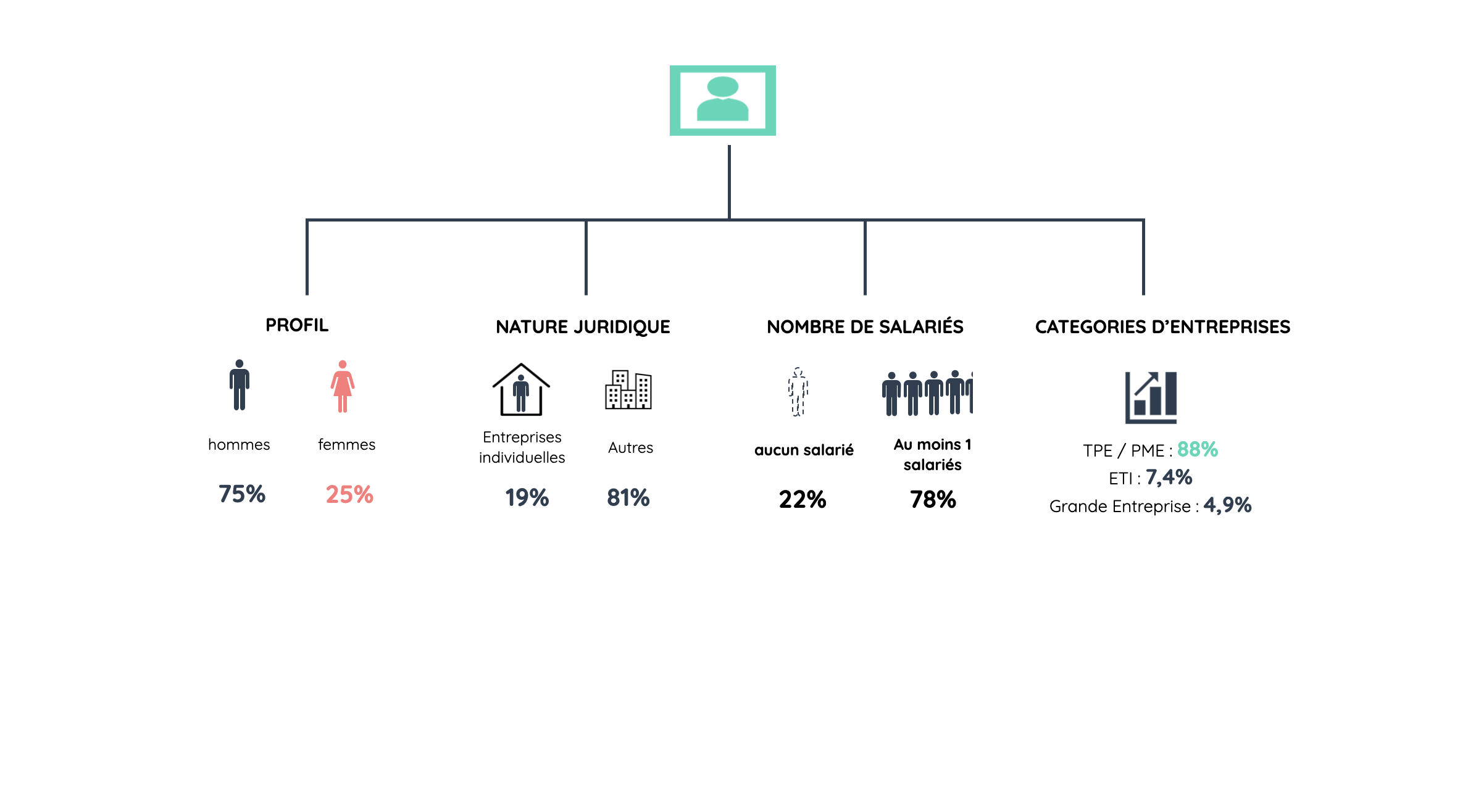 56
PARLER COMME LES PROS 1/2
Sources
Marketing-PGC: "LE LEXIQUE DE LA GRANDE DISTRIBUTION"
Entretiens avec des professionnels
Web
57
PARLER COMME LES PROS 2/2
58
POUR ALLER PLUS LOIN
59
CONVENTIONS COLLECTIVES
Convention et textes de références
Conventions collectives
Convention collective nationale du commerce de détail alimentaire non spécialisé du 12 janvier 2021 (Avenant n° 138 du 12 janvier 2021) - Étendue par arrêté du 17 décembre 2021 JORF 23 décembre 2021, disponible et consultable sur 
Legifrance.
Convention collective nationale du commerce de détail et de gros à prédominance alimentaire du 12 juillet 2001, disponible et consultable sur 
Legifrance.



Sources
Legifrance

Lois de référence
Déclaration de préparation ou de vente de denrées animales ou d'origine animale: Article R233-4 du code rural et de la pêche maritime et arrêté du 28 juin 1994
Réglement de la Commission Européenne du 28 janvier 2002 établissant les principes généraux et les prescriptions générales de la législation alimentaire
Réglement CE du 29 avril 2004 relatif à l'hygiène des denrées alimentaires

Note de service DGAL/SSDA/2019-728 du 22 octobre 2019 sur la procédure d’agrément des établissements au titre du règlement CE n°853/2004

Sollicitation d'un agrément sanitaire en cas de vente de denrées à des intermédiaires ou obtention d'une dérogation
Respect des normes de sécurité et d'accessibilité:les obligations relatives aux ERP - établissements recevant du public - doivent être respectées en termes de sécurité incendie et d'accessibilité
Respect des normes sanitaires: "paquet Hygiène" et règlement sanitaire départemental
Installations techniques: Isolation permettant de respecter les règles relatives à la tranquillité du voisinage
Obligation d'affichage des prix et de la présence d'allergènes
Contrôle des appareils de pesage
Licence pour vendre de l'alcool


Sources
https://bpifrance-creation.fr/
Legifrance
CDCF: "Environnement réglementaire du commerce"
60
Tendances de marché
61
TENDANCES DE MARCHÉ
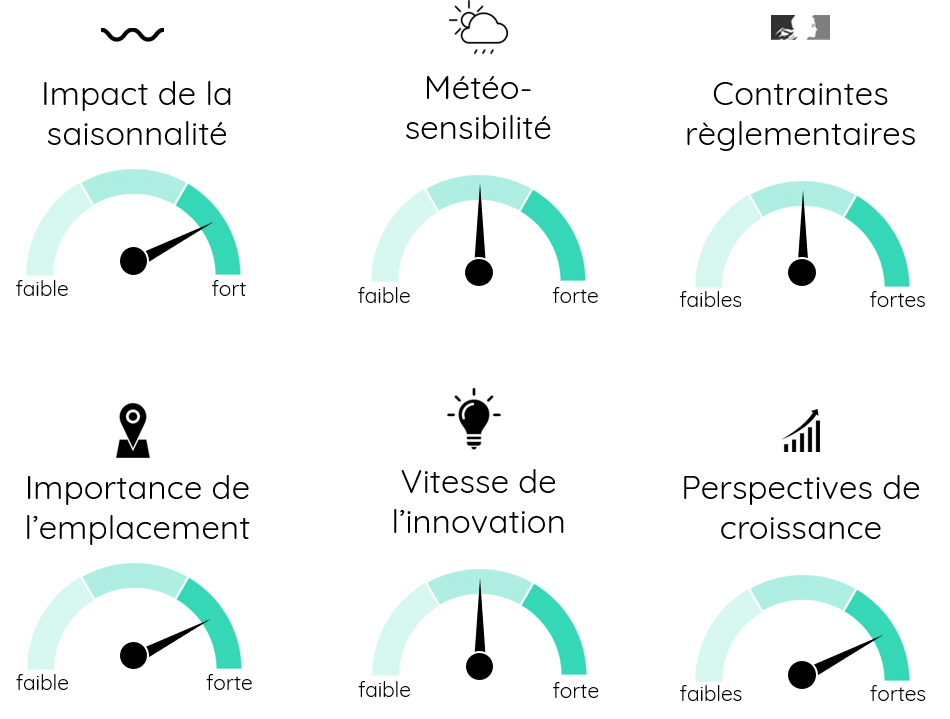 Sources

Entretiens avec des professionnels
62
CONJONCTURE DU SECTEUR
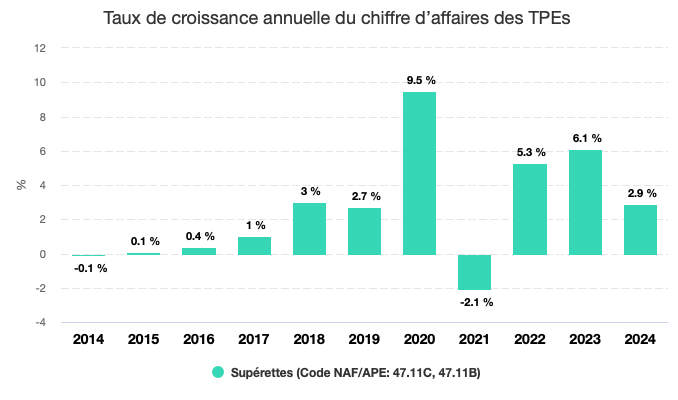 Sources
Données InfoGreffe non confidentialisées, à partir de 2015
Données atometrics
63
CONJONCTURE GLOBALE DES MÉTIERS DE PROXIMITÉ
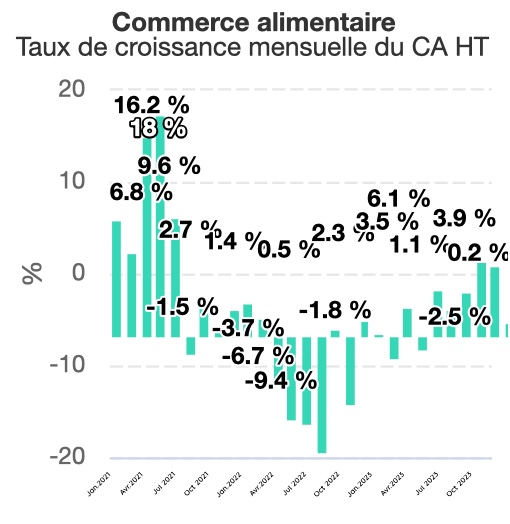 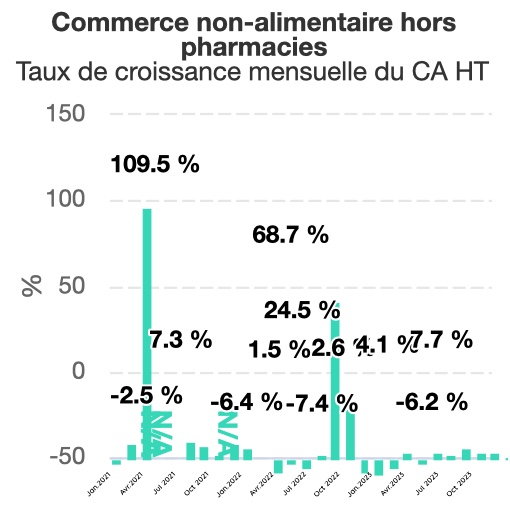 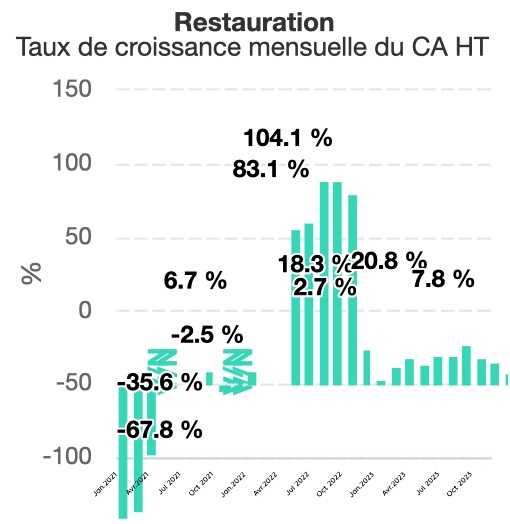 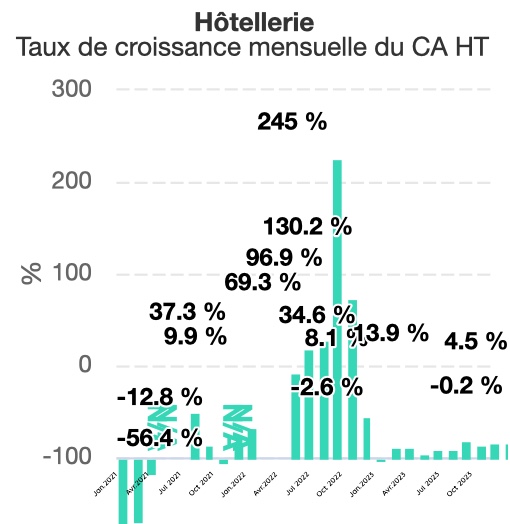 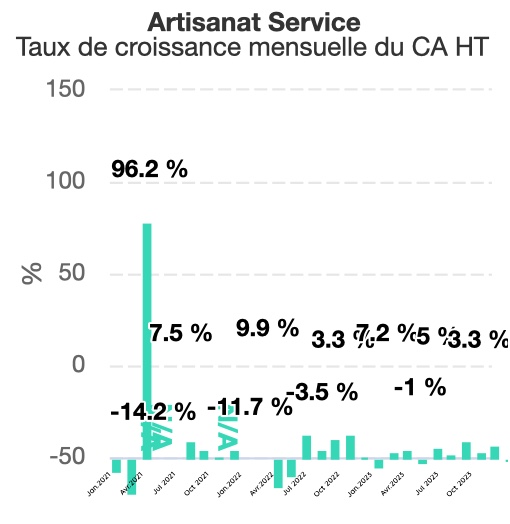 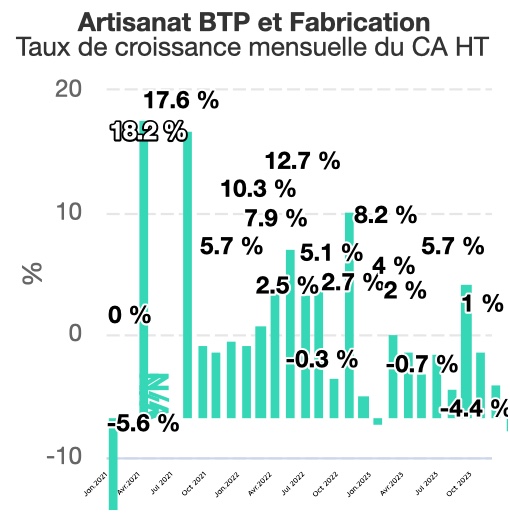 Sources
Données atometrics
64
STRUCTURE DU MARCHÉ 1/3
Le marché et les concurrents
Le commerce de proximité emploie 1,1 million de personnes au sein de 700 000 entreprises. Il se caractérise par sa diversité : 68% de ces commerces n’ont aucun salarié et 12% en comptent plus de trois. Leur chiffre d’affaires moyen s’élève à 223 000 euros.
Les épiceries et les supérettes s'adressent essentiellement aux particuliers.
Le panier moyen varie de 8 € à 13 € pour un commerce d’alimentation générale de moins de 120 m2, il augmente ensuite avec la taille des magasins (supérettes...).


Les principaux critères de choix pour la clientèle sont:
1. Qualité des produits (fraicheur)
2. Proximité du magasin
3. Accueil du personnel (sympathie, conseil…)
4. Possibilité de faire rapidement ses courses
5. Confort du magasin (propreté, espace disponible)
6. Choix des produits (marque, variété, produits régionaux)
7. Prix des produits
65
STRUCTURE DU MARCHÉ 2/3
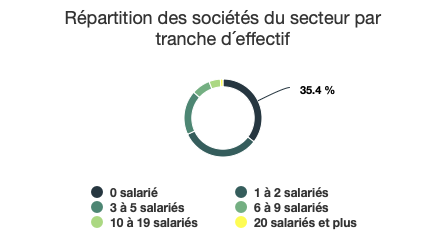 Sources

Entretiens avec des professionnels
Sources
Données SIRENE (Système national d’identification et du répertoire des entreprises), à partir de 2015
66
STRUCTURE DU MARCHÉ 3/3
Composition de la clientèle
Commerces d'alimentation générale:
De manière générale, le nombre des commerces d'alimentation générale s'est stablisé après avoir connu une baisse sensible au cours des dernières décennies.
Les acteurs sont répartis entre différents types d'enseignes: les enseignes de négoces, (Proxi, CocciMarket, etc), de franchises (8 à Huit, Vival/Spar, etc) ou intégrées (Petit Casino, monop..).

Supérettes :
Le nombre de supérettes est en forte croissance sur les dernières années
On distingue les magasins indépendants, les réseaux d'enseignes sous forme de commerces intégrés ou de commerces indepéndants organisés et les succursales : les gérants ne sont pas propriétaires du fonds de commerce. Ils ont le statut de gérant-mandataire, voire de salarié dans certains réseaux.

Les principaux concurrents des superettes et épiceries sont:
Les commerces spécialisés par domaine, les épiceries fines
Les magasins de produits bio
Les magasins de surgelés, les marchés
Les grandes surfaces, le hard discount
AmazonFresh avec son service Prime Now
Les livraisons express tous les jours de la semaine (InPost, Tok Tok Tok, Uber)
Des circuits courts (vente directe des producteurs)
Les distributeurs automatiques alimentaires sous des marques variées
Le e-commerce
67
PRINCIPAUX DÉTERMINANTS DE L'ACTIVITÉ
Sources
Credoc, N° 299 ISSN 0295-9976, 05/2018
INSEE Première N 1723: «  Les réseaux d’enseigne dans le commerce de détail alimentaire », 12/2018
68
TENDANCES
Sources

Entretiens avec des professionnels
69